भारतीय सनदी लेखाकार संस्थान
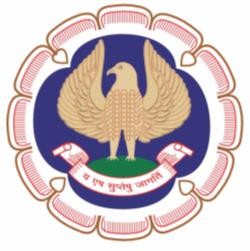 (संसद के अधिधनयम द्वारा स्थाधित)
THE INSTITUTE OF CHARTERED ACCOUNTANTS OF INDIA
(Set up by an Act of Parliament)
About Peer Review Board of ICAI
Presented by:
CA HARI RAM AGARWAL
B.Com.(H), LL.B., FCA,FCS,DISA(ICAI), Insolvency Professional
Peer Review Board, ICAI
भारतीय सनदी लेखाकार संस्थान
(संसद के अधिधनयम द्वारा स्थाधित)
THE INSTITUTE OF CHARTERED ACCOUNTANTS OF INDIA
(Set up by an Act of Parliament)
Inception of Peer Review
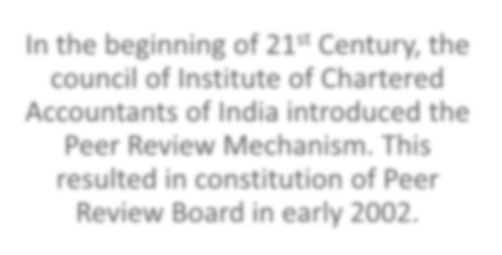 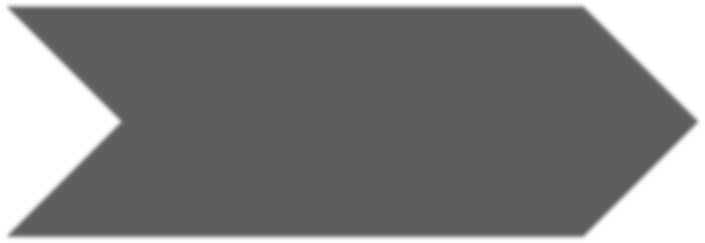 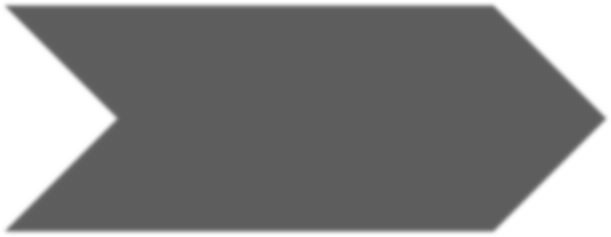 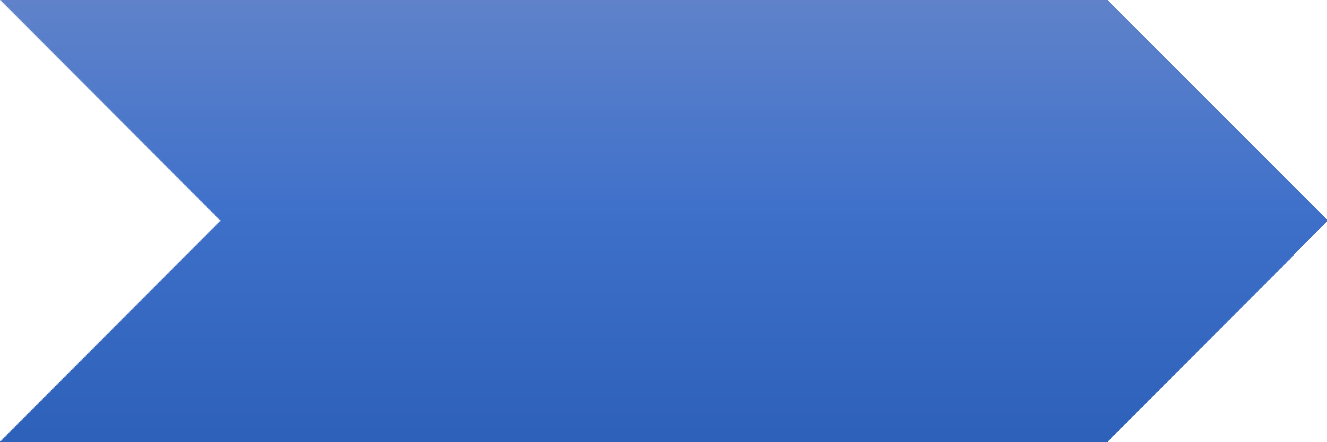 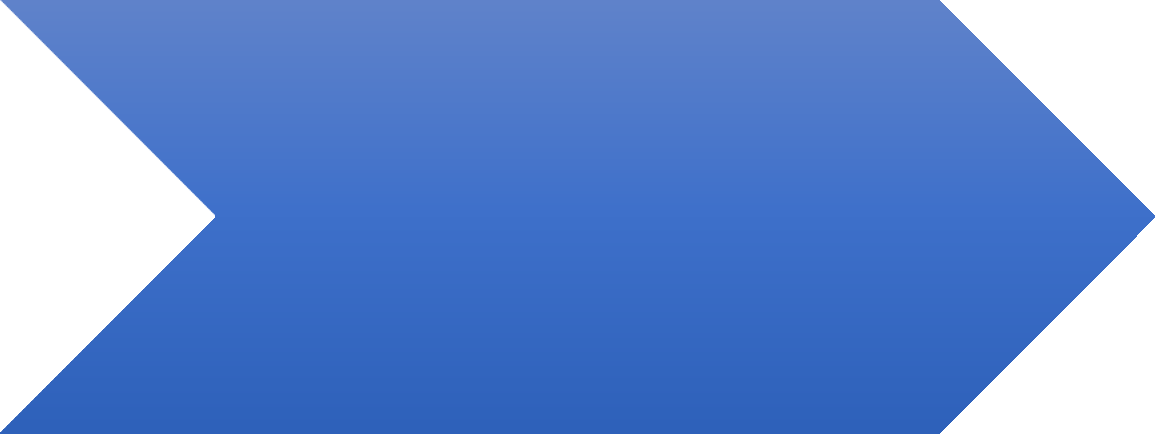 In the beginning of 21st Century, the council of Institute of Chartered Accountants of India introduced the Peer Review Mechanism. This resulted in constitution of Peer Review Board in early 2002.
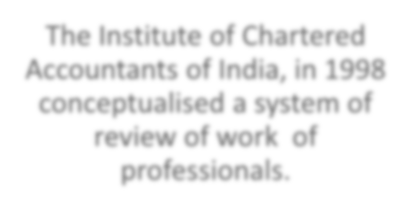 The Institute of Chartered Accountants of India, in 1998 conceptualised a system of review of work	of professionals.
Peer Review Board, ICAI
भारतीय सनदी लेखाकार संस्थान
(संसद के अधिधनयम द्वारा स्थाधित)
THE INSTITUTE OF CHARTERED ACCOUNTANTS OF INDIA
(Set up by an Act of Parliament)
Elements of Peer Review
Board :
Board shall be constituted by the Council.
Practice Unit :
means a firm of Chartered Accountants or a member in Practice, practicing whether in an individual name or a trade name or such other entity as recognized by the ICAI from time to time.
Reviewer :
means a member duly approved and empanelled by the Board on fulfilling the qualifications prescribed for a Reviewer as per Peer Review Guidelines.
Peer Review Board, ICAI
भारतीय सनदी लेखाकार संस्थान
(संसद के अधिधनयम द्वारा स्थाधित)
THE INSTITUTE OF CHARTERED ACCOUNTANTS OF INDIA
(Set up by an Act of Parliament)
Peer Review - Meaning
What is Peer Review?
Peer Review means an examination and review of the systems and procedures to determine whether the same have been put in place by the Practice Unit for ensuring the quality of assurance services as envisaged by the Technical, Professional and Ethical Standards as applicable including Audit Quality Maturity Model wherever applicable or any other regulatory requirements as may be prescribed by the Council or any Committee and whether the same were consistently applied during the period under review.
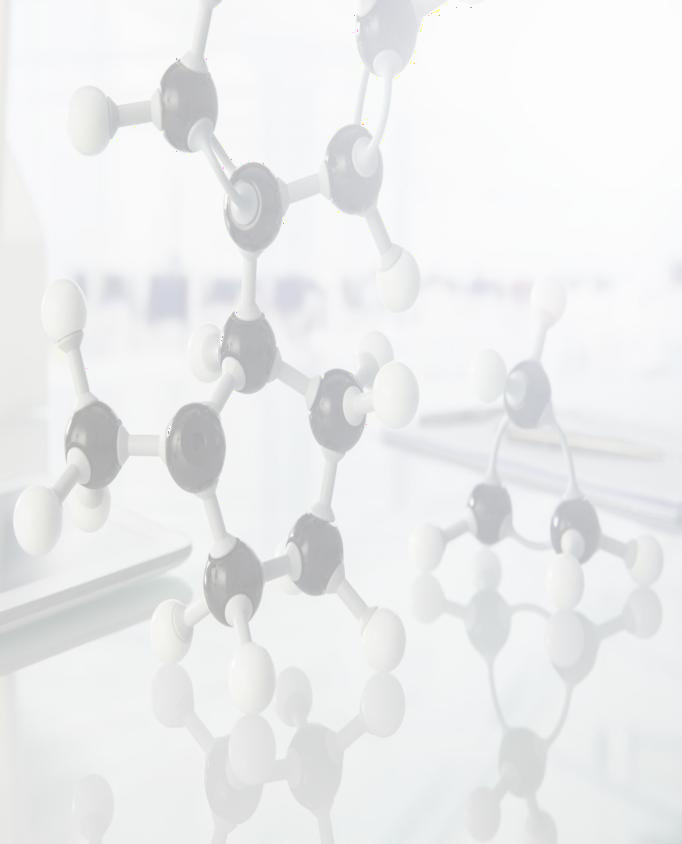 Peer Review Board, ICAI
भारतीय सनदी लेखाकार संस्थान
(संसद के अधिधनयम द्वारा स्थाधित)
THE INSTITUTE OF CHARTERED ACCOUNTANTS OF INDIA
(Set up by an Act of Parliament)
Object of Peer Review
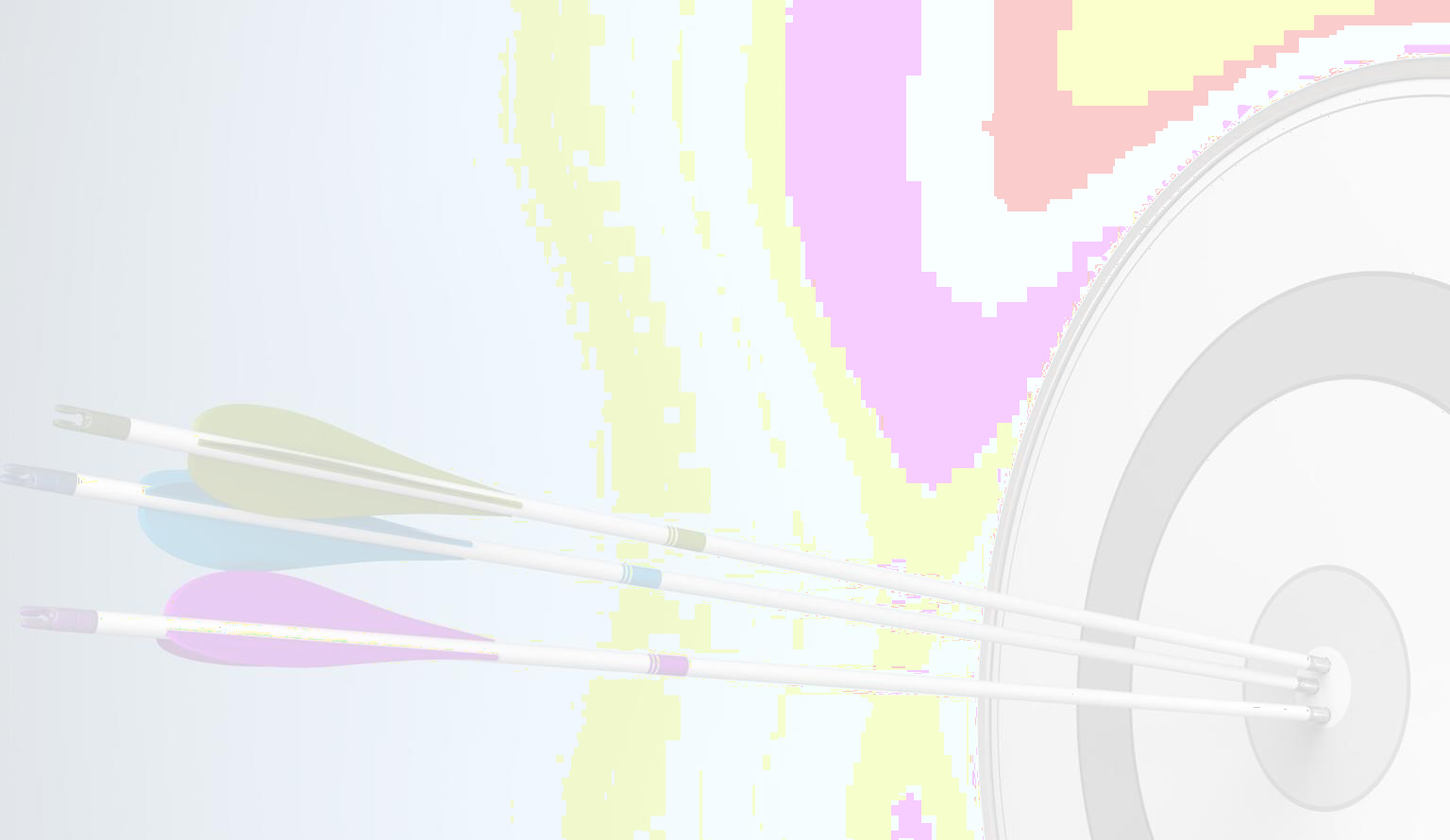 Peer	Review	aims	to	ensure	that	the	assurance	services	rendered	by	the members:
comply	with	Technical,	Professional	and	Ethical	Standards	as	applicable
including other regulatory requirements.

have	in	place	proper	systems	including	documentation	thereof,	to	amply demonstrate the quality of the assurance services.
Peer Review Board, ICAI
भारतीय सनदी लेखाकार संस्थान
(संसद के अधिधनयम द्वारा स्थाधित)
THE INSTITUTE OF CHARTERED ACCOUNTANTS OF INDIA
(Set up by an Act of Parliament)
Peer Review Guidelines, 2022
In exercise of the powers conferred by Section 15(2)(fa) 	of  the  Chartered  Accountants  Act,  1949,  the  Council 	issued the Peer Review Guidelines, 2022.

These Guidelines contain complete code relating to Peer 	Review process, including the terms of reference of such 	reviews,  role  &  responsibilities  of  all  the  parties 	concerned, role and functions of the Board etc.

The Council also introduced AQMM Review alongside 	peer review for statutory auditors of listed entities, banks 	and insurance companies.
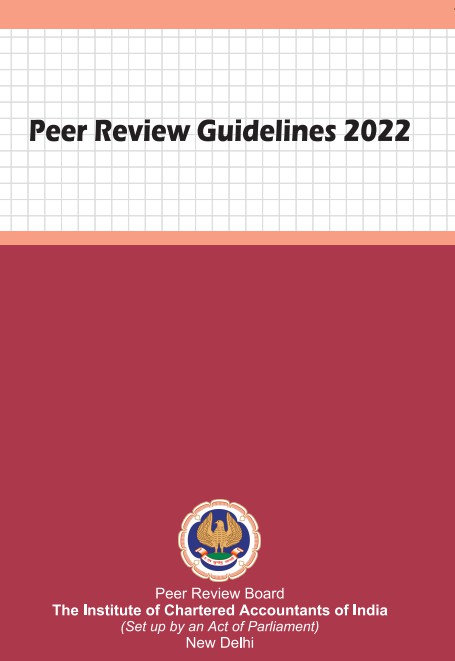 Peer Review Board, ICAI
भारतीय सनदी लेखाकार संस्थान
(संसद के अधिधनयम द्वारा स्थाधित)
THE INSTITUTE OF CHARTERED ACCOUNTANTS OF INDIA
(Set up by an Act of Parliament)
Peer Review Process
(4)	Reporting
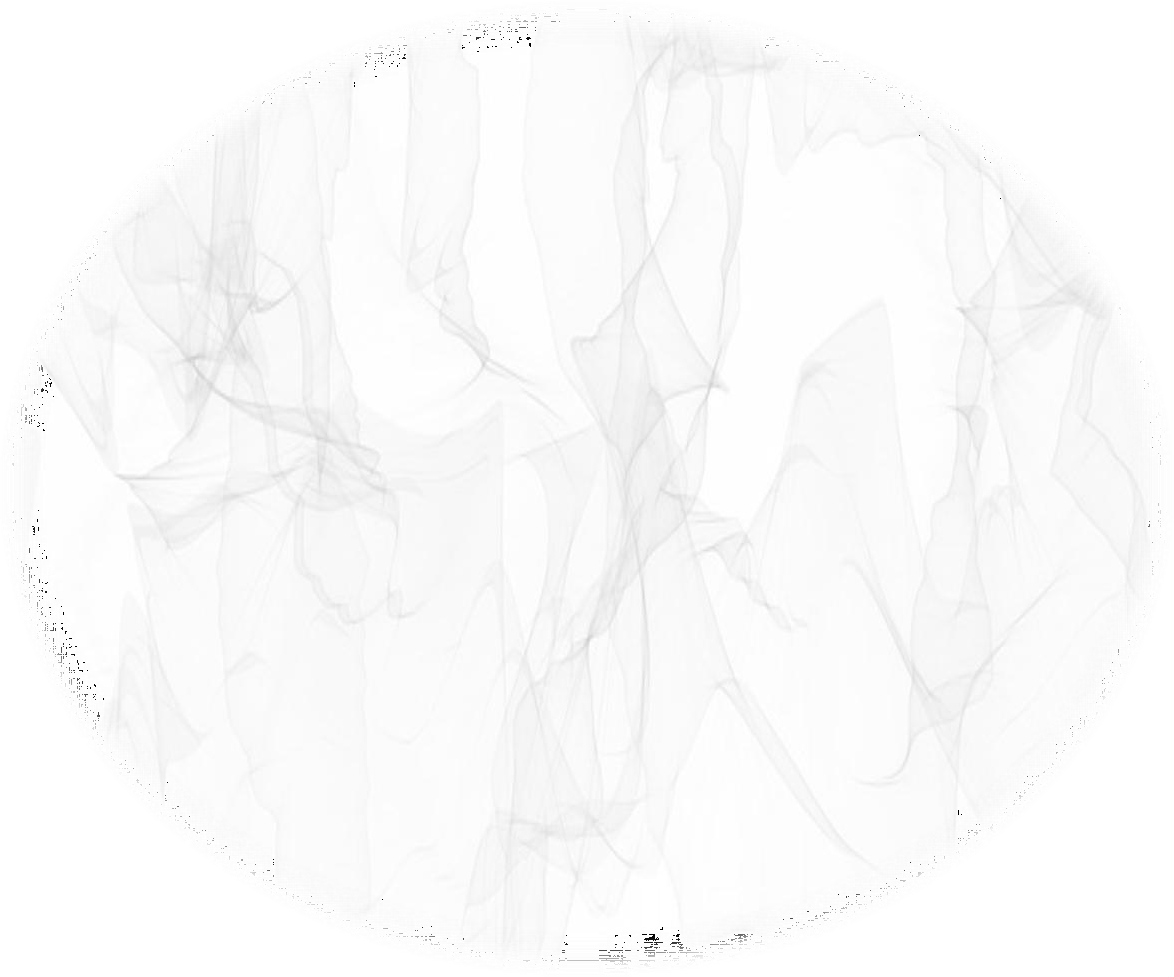 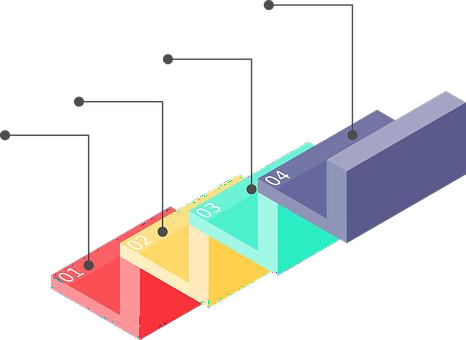 (3)
Execution
(2)
Planning
(1)
Selection of Practice Unit and
appointment of Reviewer
Peer Review Board, ICAI
भारतीय सनदी लेखाकार संस्थान
(संसद के अधिधनयम द्वारा स्थाधित)
THE INSTITUTE OF CHARTERED ACCOUNTANTS OF INDIA
(Set up by an Act of Parliament)
Eligibility to become a Peer Reviewer
A member in practice
having experience of at least 7 years of assurance practice 	OR
having experience of at least 10 years in the employment
+
at least 3 years audit experience
+
he is in whole time practice at the time of enrollment
and
has undergone One day training for Peer Reviewers & cleared the online test 	conducted by the Board.
Peer Review Board, ICAI
भारतीय सनदी लेखाकार संस्थान
(संसद के अधिधनयम द्वारा स्थाधित)
THE INSTITUTE OF CHARTERED ACCOUNTANTS OF INDIA
(Set up by an Act of Parliament)
Eligibility to become a Peer Reviewer
A member shall not be eligible if
Any disciplinary action / proceeding is pending with member.
Member has been found guilty of professional or other misconduct.
Member has been convicted by a competent court whether within or outside 	India, of an offence involving moral turpitude and punishable with imprisonment.
NOTE:
A Peer Reviewer shall not accept any professional assignment from the Practice Unit for a period of two years from the date of appointment. Further, he should not have accepted any professional assignment from the Practice Unit for a period of two years prior to the date of appointment as a Peer reviewer of that Practice Unit or its partners in case of a firm.
Peer Review Board, ICAI
भारतीय सनदी लेखाकार संस्थान
(संसद के अधिधनयम द्वारा स्थाधित)
THE INSTITUTE OF CHARTERED ACCOUNTANTS OF INDIA
(Set up by an Act of Parliament)
Region wise No. of Peer Reviewers
TOTAL NO. OF REVIEWERS = 4079
Western Region, 806
Northern Region, 1010
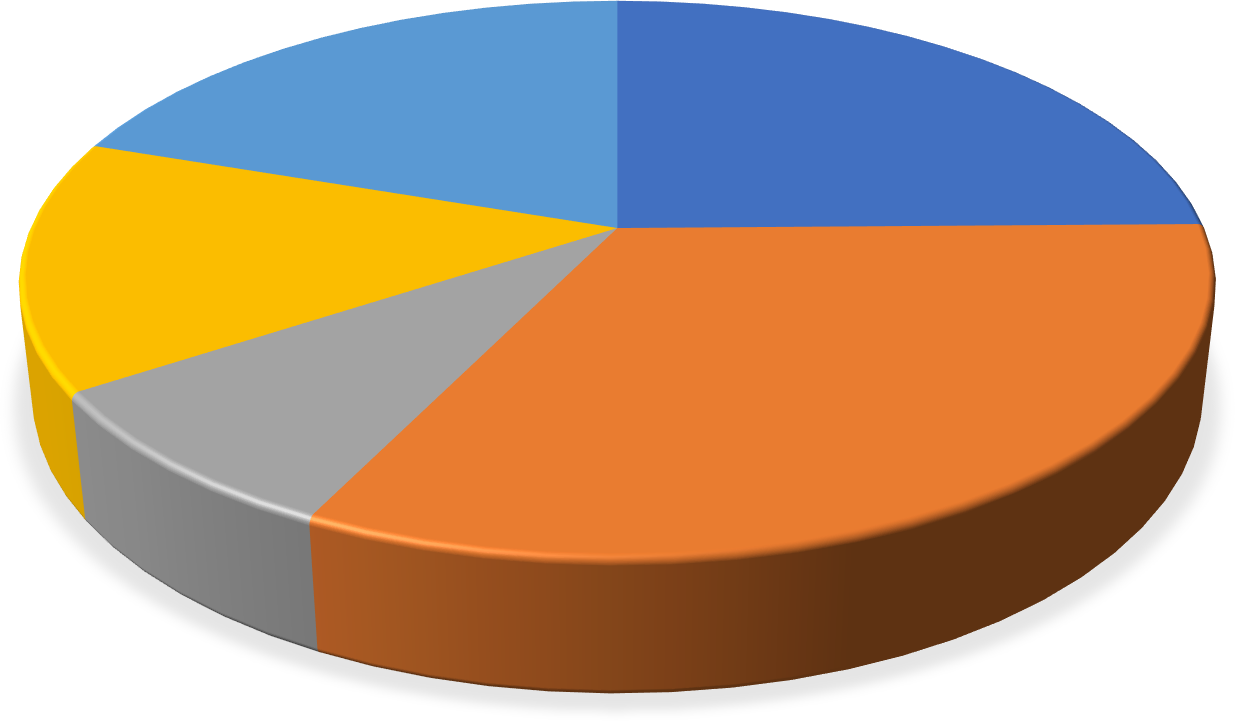 Southern Region, 593
Eastern Region, 346
Central Region, 1324
Peer Review Board, ICAI
भारतीय सनदी लेखाकार संस्थान
(संसद के अधिधनयम द्वारा स्थाधित)
THE INSTITUTE OF CHARTERED ACCOUNTANTS OF INDIA
(Set up by an Act of Parliament)
Peer Review Recognition by Regulators
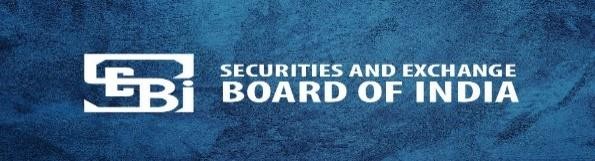 Securities & Exchange Board of India (SEBI)
With effect from April 1, 2010, SEBI mandated that the Limited Review/Statutory Audit reports submitted to the concerned stock exchanges by the Listed Entities shall be given only by those auditors who have been subjected to peer review process and hold a valid certificate issued by the ‘Peer Review Board’ of the ICAI.
Peer Review Board, ICAI
भारतीय सनदी लेखाकार संस्थान
(संसद के अधिधनयम द्वारा स्थाधित)
THE INSTITUTE OF CHARTERED ACCOUNTANTS OF INDIA
(Set up by an Act of Parliament)
Peer Review Recognition by Regulators
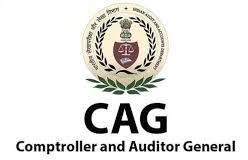 Comptroller & Auditor General of India (C&AG)
The Comptroller & Auditor General of India (C & AG) has revised the Policy of Empanelment of CA Firms/LLPs and appointment of auditors of Companies under Section 139(5) and 139(7) of the Companies Act 2013 and of Statutory Corporations/Autonomous Bodies as per the provisions of their respective Acts.
A maximum of 25 points have been allotted to firms which hold a 	Peer Review Certificate for empanelment.
Peer Review Board, ICAI
भारतीय सनदी लेखाकार संस्थान
(संसद के अधिधनयम द्वारा स्थाधित)
THE INSTITUTE OF CHARTERED ACCOUNTANTS OF INDIA
(Set up by an Act of Parliament)
Peer Review Mandate-Roll Out Implementation
Phase I applicable with effect from 01.04.2022
Practice Units which propose to undertake Statutory Audit of enterprises whose equity or 	debt securities are listed in India or abroad as defined under SEBI (Listing Obligations and Disclosure Requirements) Regulations.
Peer Review Mandate Already applicable
Phase II applicable with effect from 01.07.2024
Practice Units which propose to undertake Statutory Audit of unlisted public companies having paid-up capital of not less than rupees five hundred crores or having annual turnover of not less than rupees one thousand crores or having, in aggregate, outstanding loans, 	debenturesand deposits of not less than rupees five hundred crores as on the 31st March of immediately preceding financial year: For these Practice Units, there is a pre-requisite of having Peer Review Certificate.
OR
Practice Units rendering attestation services and having 5 or more partners: For these 	
   Practice Units, there is a pre-requisite of having Peer Review Certificate before accepting 
   any  Statutory audit.
Peer Review Board, ICAI
भारतीय सनदी लेखाकार संस्थान
(संसद के अधिधनयम द्वारा स्थाधित)
THE INSTITUTE OF CHARTERED ACCOUNTANTS OF INDIA
(Set up by an Act of Parliament)
Peer Review Mandate-Roll Out Implementation
Phase III applicable with effect from 01.07.2025
Practice Units which propose to undertake the Statutory Audit of entities which have raised 	funds from public or banks or financial institutions of over Fifty Crores rupees during the period 	under review or of any body corporate including trusts which are covered under public interest 	entities: For these Practice Units, there is a pre-requisite of having Peer Review Certificate.
OR
Practice Units rendering attestation services and having 4 or more partners: For these Practice 	Units, there is a pre-requisite of having Peer Review Certificate before accepting any Statutory 	audit.
Peer Review Mandate becoming applicable during the Year 2025-26
Phase IV applicable with effect from 01.01.2026
Practice Units which propose to undertake audits of branches of Public Sector banks : For these Practice Units, there is a pre-requisite of having Peer Review Certificate
OR
Practice Units rendering attestation services and having 3 or more partners: For these Practice 	Units, there is a pre-requisite of having Peer Review Certificate before accepting any Statutory 	audit.
Peer Review Board, ICAI
भारतीय सनदी लेखाकार संस्थान
(संसद के अधिधनयम द्वारा स्थाधित)
THE INSTITUTE OF CHARTERED ACCOUNTANTS OF INDIA
(Set up by an Act of Parliament)
Year wise No. of Peer Review Certificates issued
No. of Certificates issued
	2853
3000
2500

2000
1410
1327
1325
1500
1255
1236
1169
1030
1002
895
879
1000
784
736
716
600
523
522
489
447
410
500
302
22
0
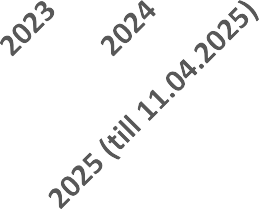 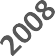 As on 11th April 2025, 6397 CA firms have valid Peer Review Certificate.
Peer Review Board, ICAI
भारतीय सनदी लेखाकार संस्थान
(संसद के अधिधनयम द्वारा स्थाधित)
THE INSTITUTE OF CHARTERED ACCOUNTANTS OF INDIA
(Set up by an Act of Parliament)
Cost of Peer Review
Minimum fee recommended for Practice Units where the period of Review is 3 years:
Peer Review Board, ICAI
भारतीय सनदी लेखाकार संस्थान
(संसद के अधिधनयम द्वारा स्थाधित)
THE INSTITUTE OF CHARTERED ACCOUNTANTS OF INDIA
(Set up by an Act of Parliament)
Activities Envisaged for 2025-26
Strengthen sufficient and competent resources for review by organizing refresher courses for the existing Peer Reviewers and improve the quality of training for empanelment of new Reviewers.
Develop suitable measures for educating/ creating awareness amongst the Practice Units about the peer review process and various requirements therefor.
Ensure ease of doing peer review by automation of peer review process.
Peer Review Board, ICAI
भारतीय सनदी लेखाकार संस्थान
(संसद के अधिधनयम द्वारा स्थाधित)
THE INSTITUTE OF CHARTERED ACCOUNTANTS OF INDIA
(Set up by an Act of Parliament)
Publications of Peer Review Board
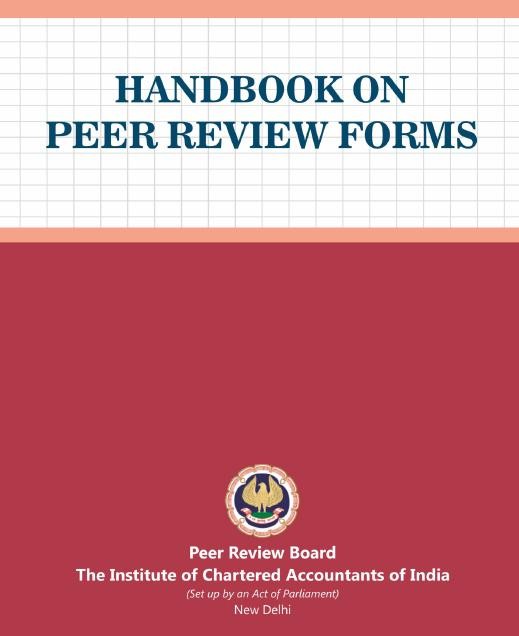 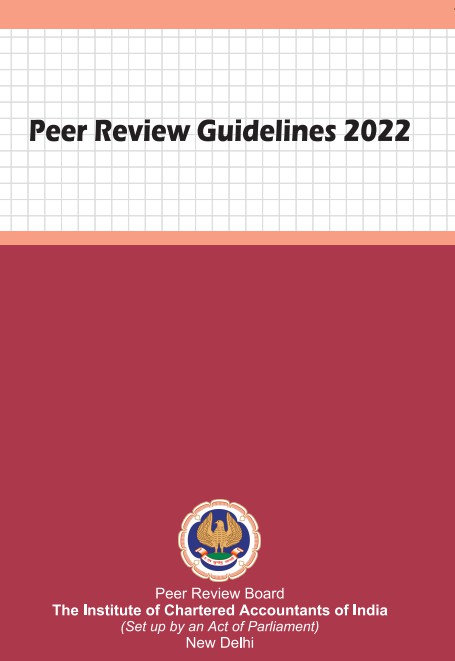 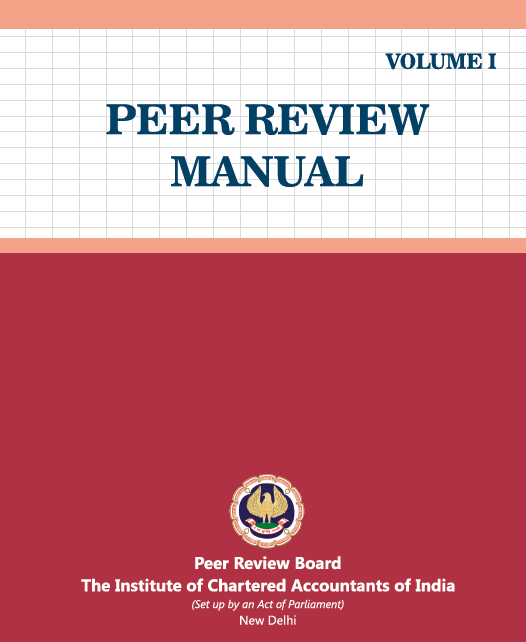 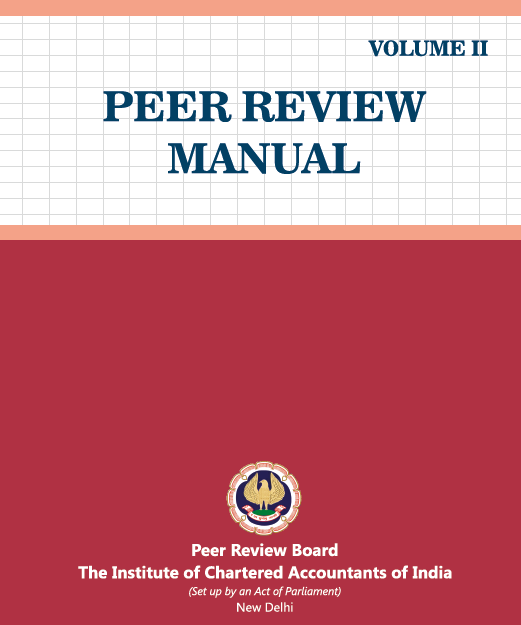 Peer Review Board, ICAI
भारतीय सनदी लेखाकार संस्थान
(संसद के अधिधनयम द्वारा स्थाधित)
THE INSTITUTE OF CHARTERED ACCOUNTANTS OF INDIA
(Set up by an Act of Parliament)
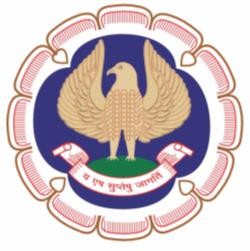 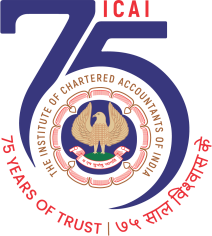 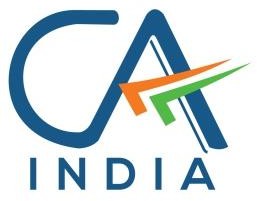 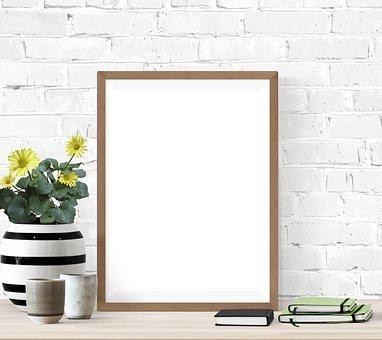 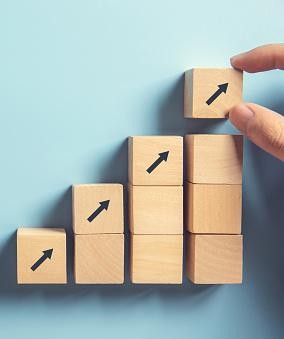 Peer Review Board
The Institute of Chartered Accountants of India
Peer Review Board, ICAI